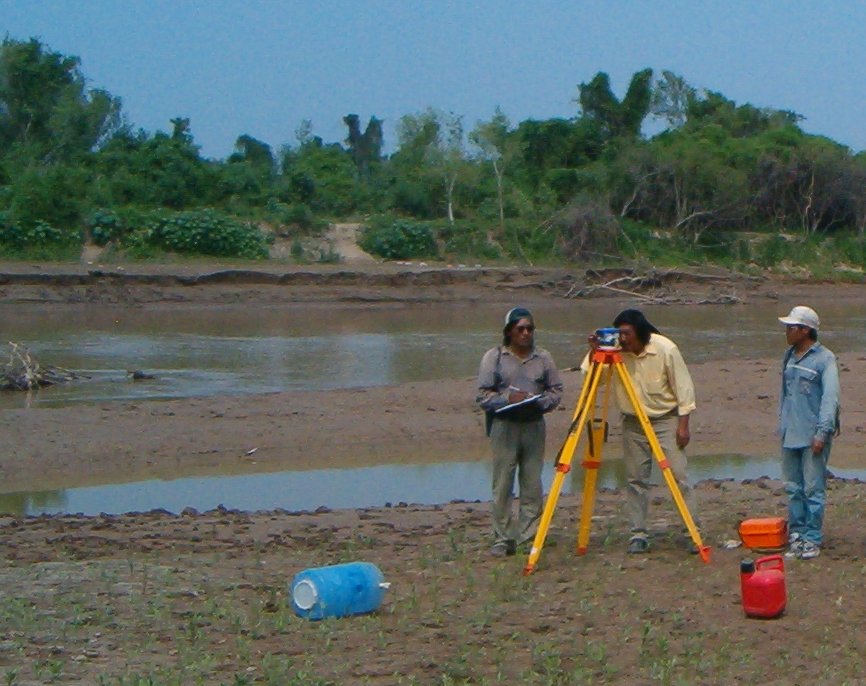 La participación de la población local en el monitoreo de los cambios del paisaje
II Jornadas Argentinas de Ecología de Paisaje
“Cambios en la cobertura y uso de la tierra.  Causas, consecuencias y mitigación”
5 al 8 Mayo de 2009 
Córdoba, Argentina 

 Luis María de la Cruz
Fundación para la Gestión e Investigación Regional  (FUNGIR)‏
Formosa
Las limitaciones del conocimiento
El conocimiento científico entiende que puede acceder a toda la realidad, pero esta es vista sólo desde la mirada del positivismo, la cual deja de lado aspectos simbólicos de la cultura con valor de verdad para los pueblos indígenas o criollos y que hacen a la relación ambiental que resulta en la definición de los patrones de paisaje (VG. sitios que no se tocan o no se deben modificar, porque son recipiente de seres espirituales que los dominan).
El positivismo exige la verificación del dato por parte del científico.  Si el dato no es verificable por la comunidad científica, no existe.  El ejemplo introductorio es uno de tantos que ocurrieron en nuestra experiencia.
En un sistema complejo, en donde intervienen factores múltiples en la conformación de la estructura del paisaje y en sus cambios, no es posible pretender un conocimiento total de la realidad y de todas las variables que intervienen en él.
El análisis de la realidad y los posteriores modelajes, están basados en recortes de la realidad, con la selección de variables de acuerdo a muchos factores (entre los cuales el ideológico es de suma importancia) que hacen del modelo una representación del imaginario del investigador, antes que una representación de la complejidad del sistema ambiental que da lugar al patrón de paisaje.  Particularmente en el caso que presentamos, las variables muchas veces fueron elegidas de acuerdo a los intereses y posibilidades técnicas de las empresas que intervienen en la ejecución de obras sobre la cuenca.
Uso del concepto de “incertidumbre” en forma arbitraria, a partir de la selección de unas variables y la exclusión o desconocimiento de otras.  Esto, en la práctica referida al control de cambios en los patrones de paisaje, resulta en entender ciertos procesos que eran previsibles (tomando otras variables) como catastróficos.  Es decir, muchas “incertidumbres” no son tales, sino que resultan de desconocer y no haber incluido variables en los modelos de análisis.
El conocimiento local
Práctico
Integrado al medio en donde se desarrolla
Interactivo con dicho medio
Percibe la realidad de una manera holística, sin perder la identificación del detalle
Por su percepción holística, atiende a las funciones del sistema de manera especial
Se legitima en el mito, en los rituales y en las costumbres
Integra contenidos simbólicos a los objetos y fenómenos que ocurren
Alto nivel de socialización
Alta percepción de las posibilidades de cambios en el sistema
El espacio como soporte de las representaciones
El espacio como conjunto de sitios (puntos) relacionados entre sí por caminos (líneas)‏
Sitios y caminos presentan buffers que se integran a los mismos
El concepto bidimensional de superficie es ajeno y pocas veces se entiende
La bi y tridimensionalidad del espacio se remite a la localización de las estructuras míticas y simbólicas
La ubicación del sujeto estructura toda la realidad
La identificación de sitios está relacionada con
Hechos históricos
Existencias de valor económico o ecológico
Localización de seres míticos
Fenómenos naturales de carácter excepcional
Cada sitio o camino implica una relación simbólica que le da significado cultural
Los fenómenos territoriales naturales pertenecen a seres no humanos
La transformación de la naturaleza pertenece a un individuo
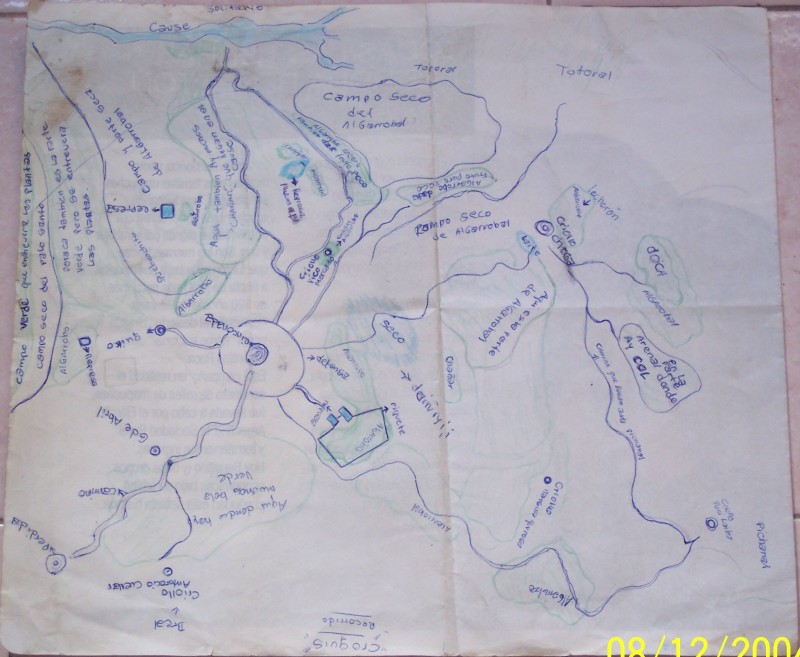 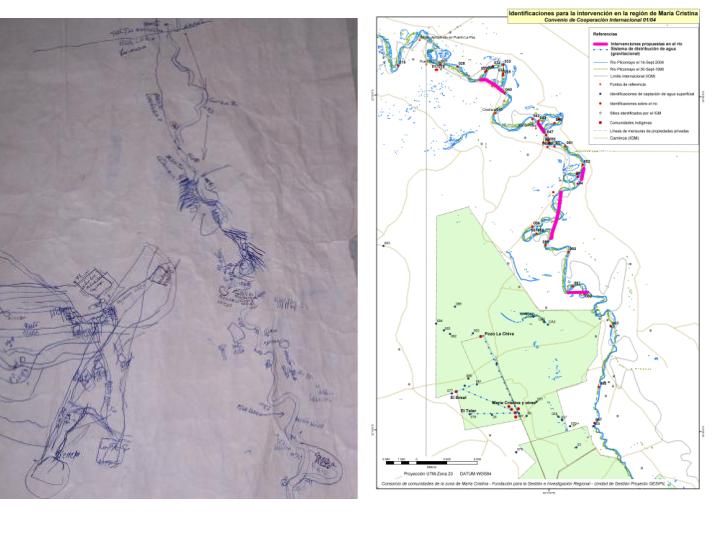 La construcción del Paisaje
Construcción ambiental (en tanto resulta de la relación entre la sociedad y la naturaleza con quien esta sociedad interactúa)‏

Es dinámica

Es recurrente a los ecosistemas, usos de la tierra, recursos y significados simbólicos
Los cambios en el paisaje
Antrópicos
que se manifiestan en el desarrollo de los desmontes, caminos, picadas de exploración petrolera y canales
Naturales
que se manifiestan en el desarrollo del bañado, a partir de procesos de colmatación del río (conclusión que no se puede sacar por el análisis del material de teledetección)
CAMBIOS EN EL PATRÓN DE PAISAJE
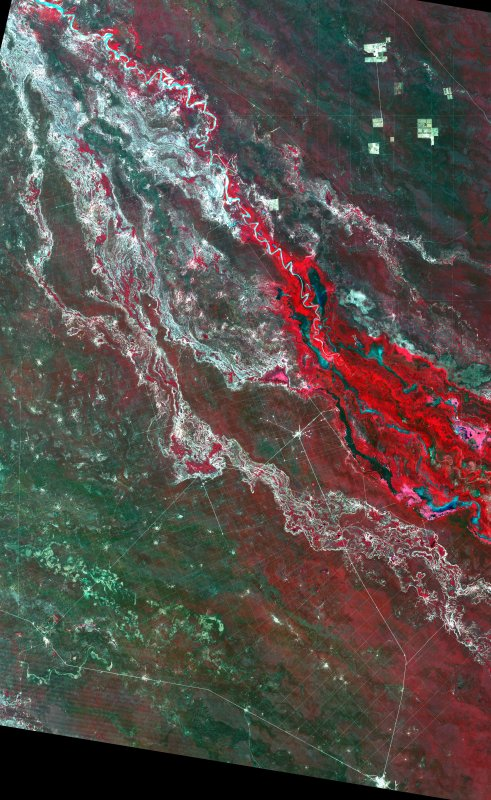 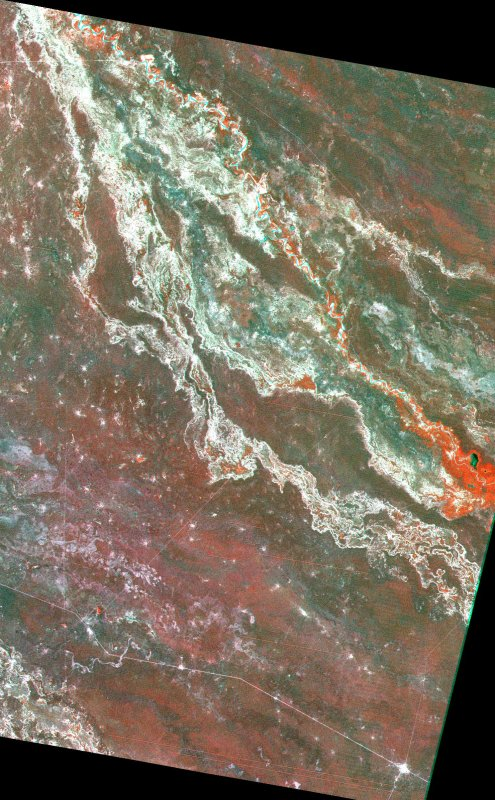 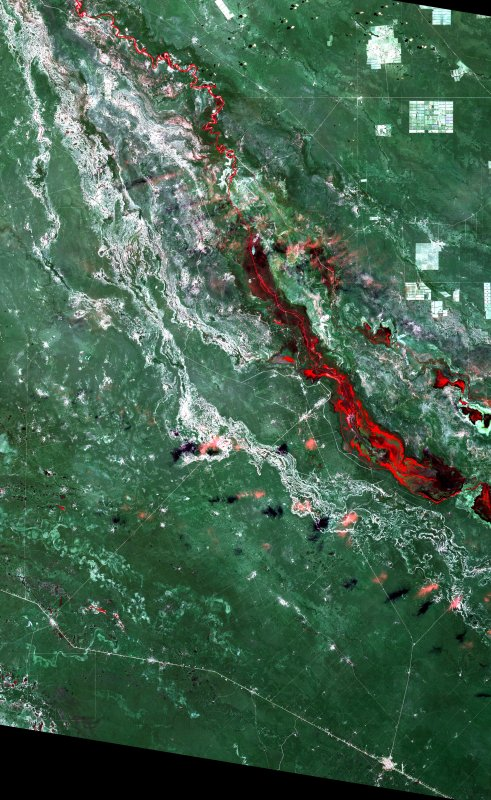 Los Blancos
Los Blancos
Los Blancos
Ing. Juárez
Ing. Juárez
Ing. Juárez
2009
1976
1987
CAMBIOS EN EL PATRÓN DE PAISAJE
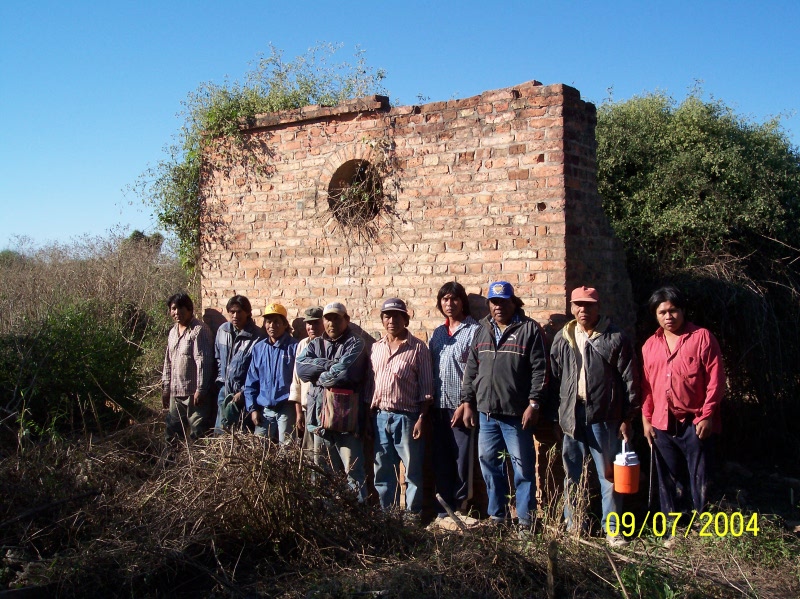 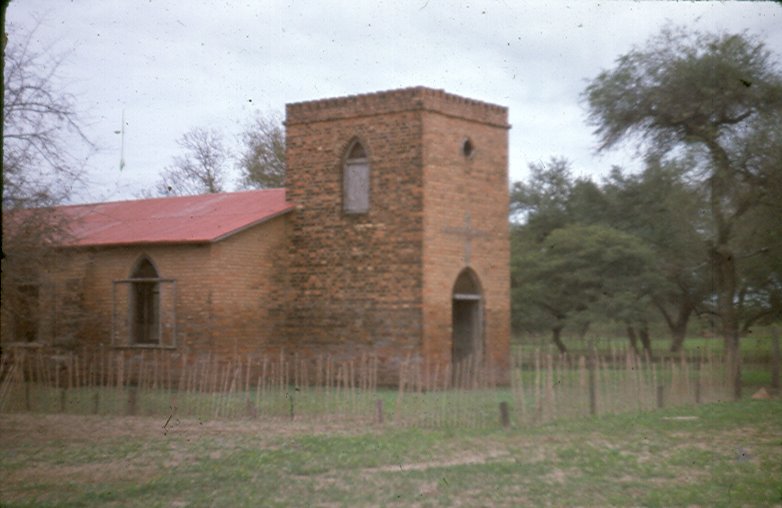 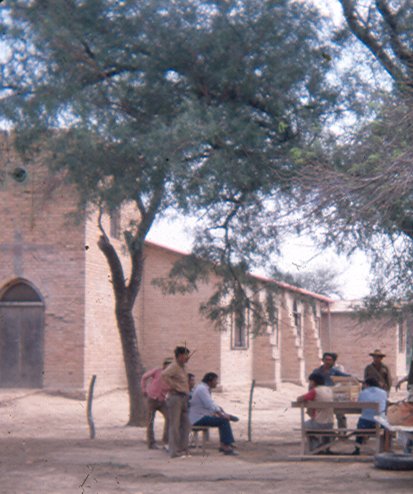 San Andrés, 1984
San Andrés, 1981
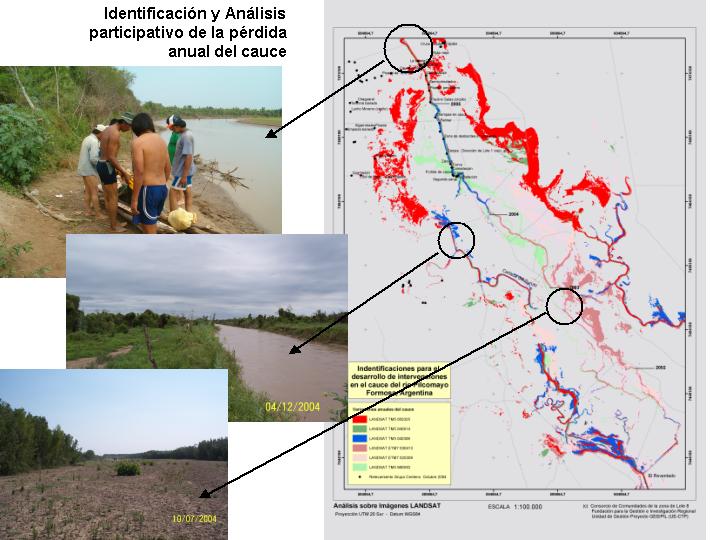 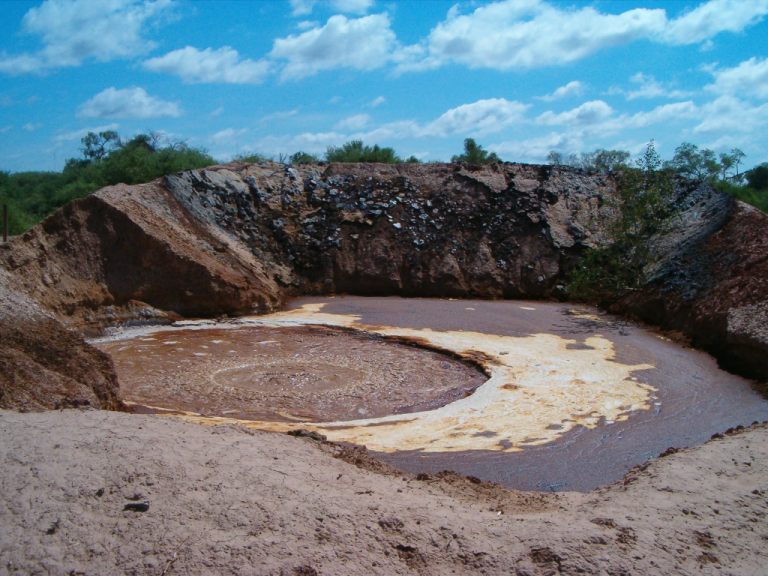 CAMBIOS EN EL PATRÓN DE ASENTAMIENTOS
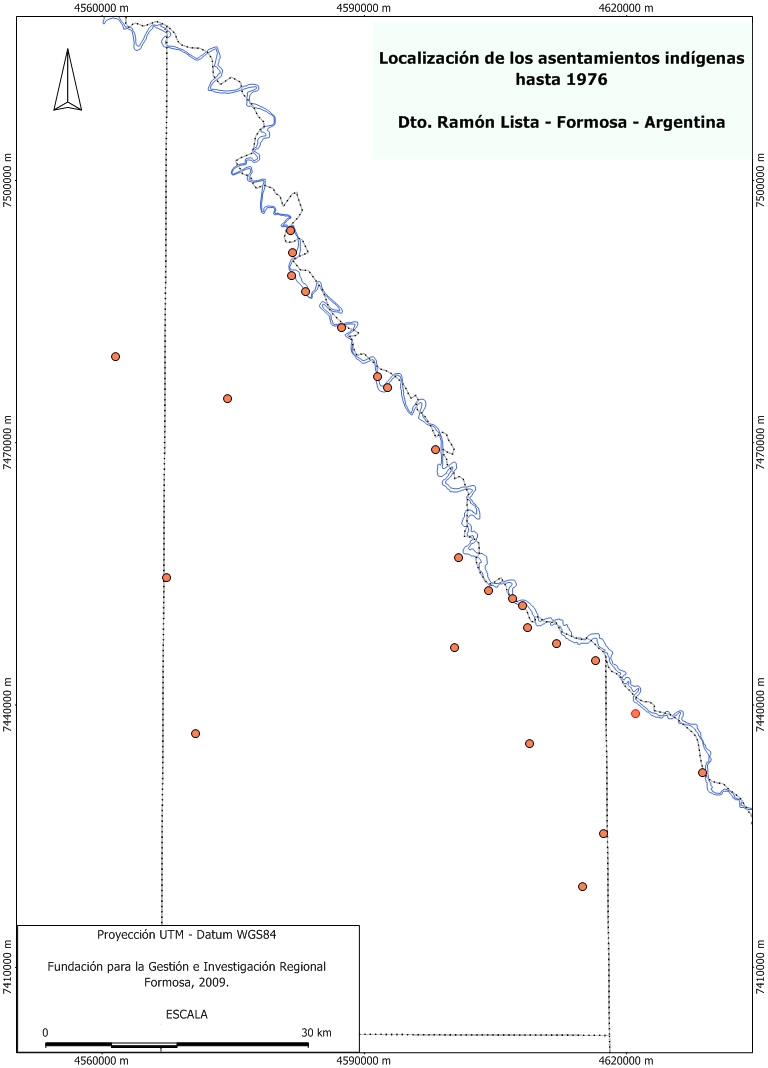 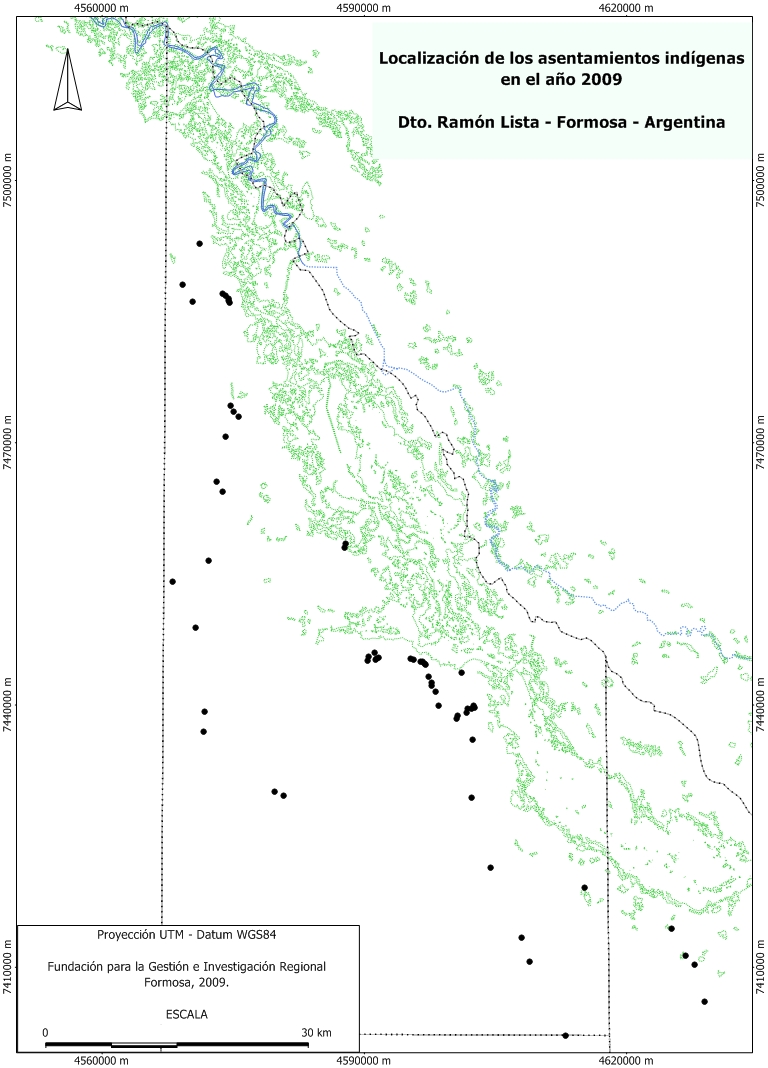 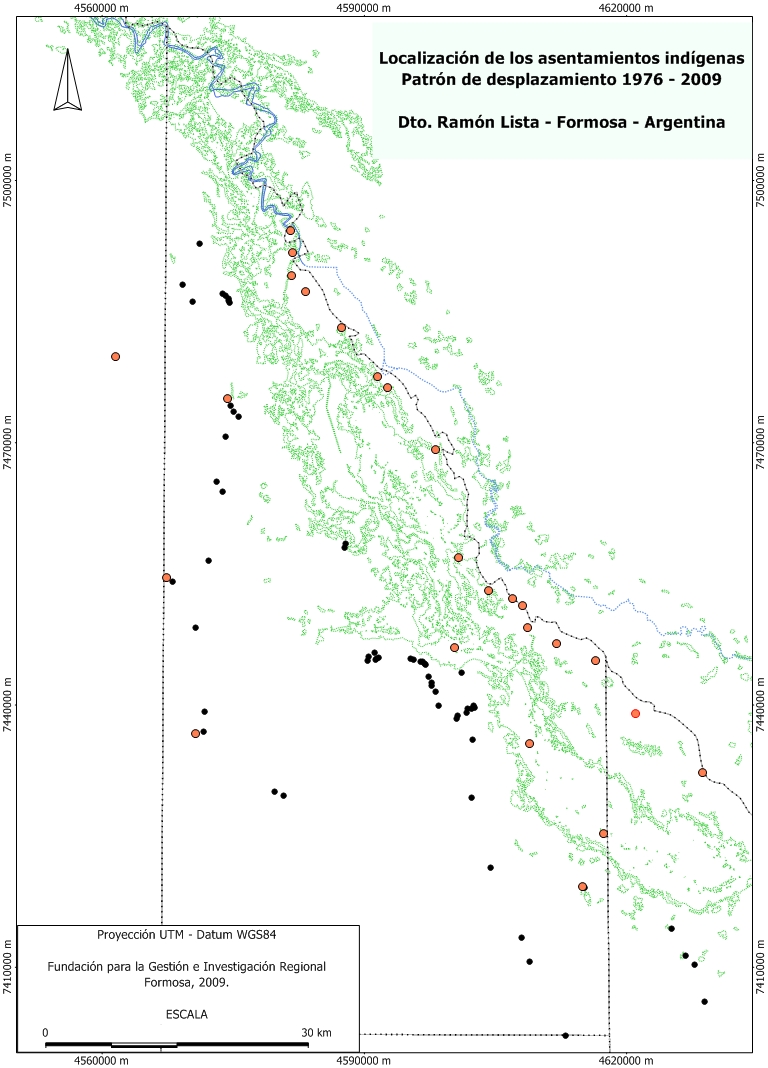 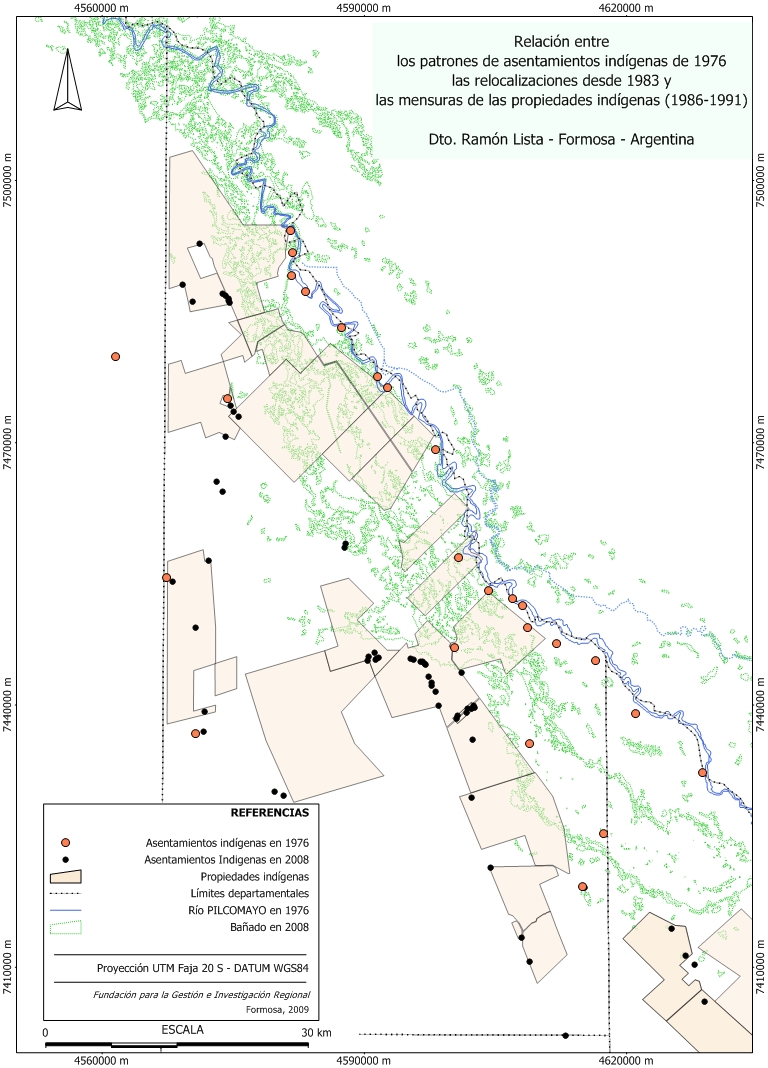 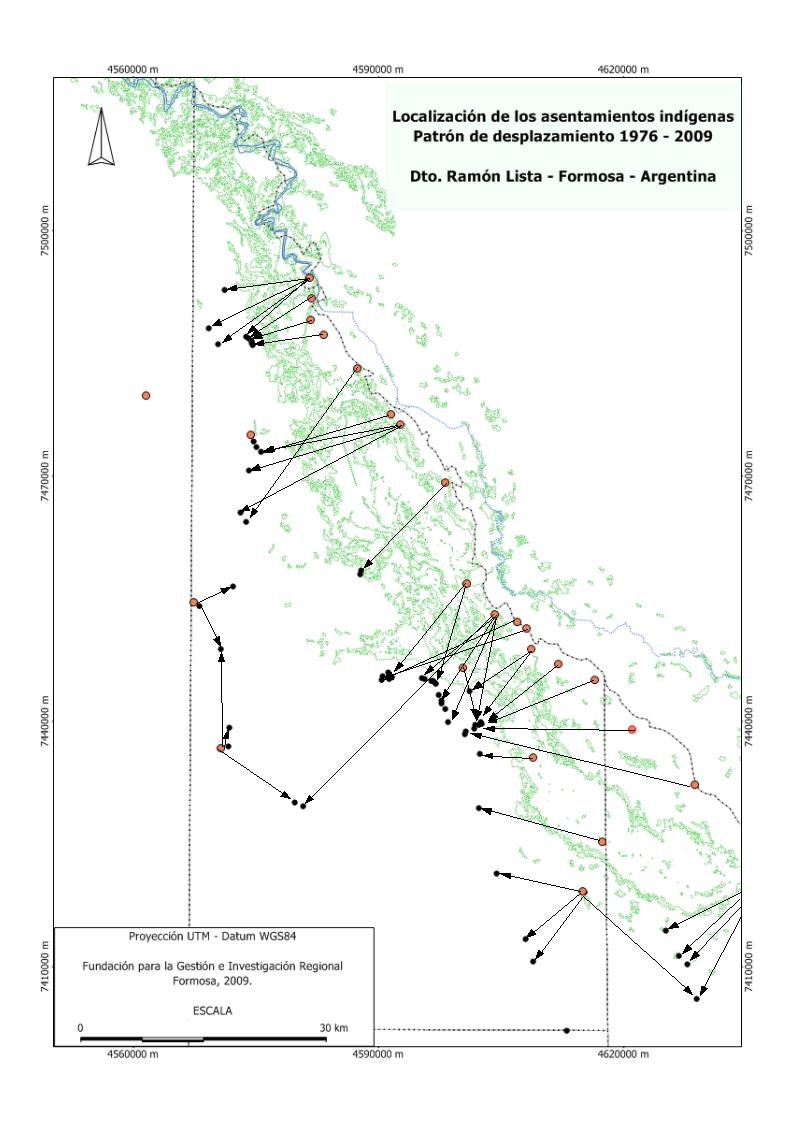 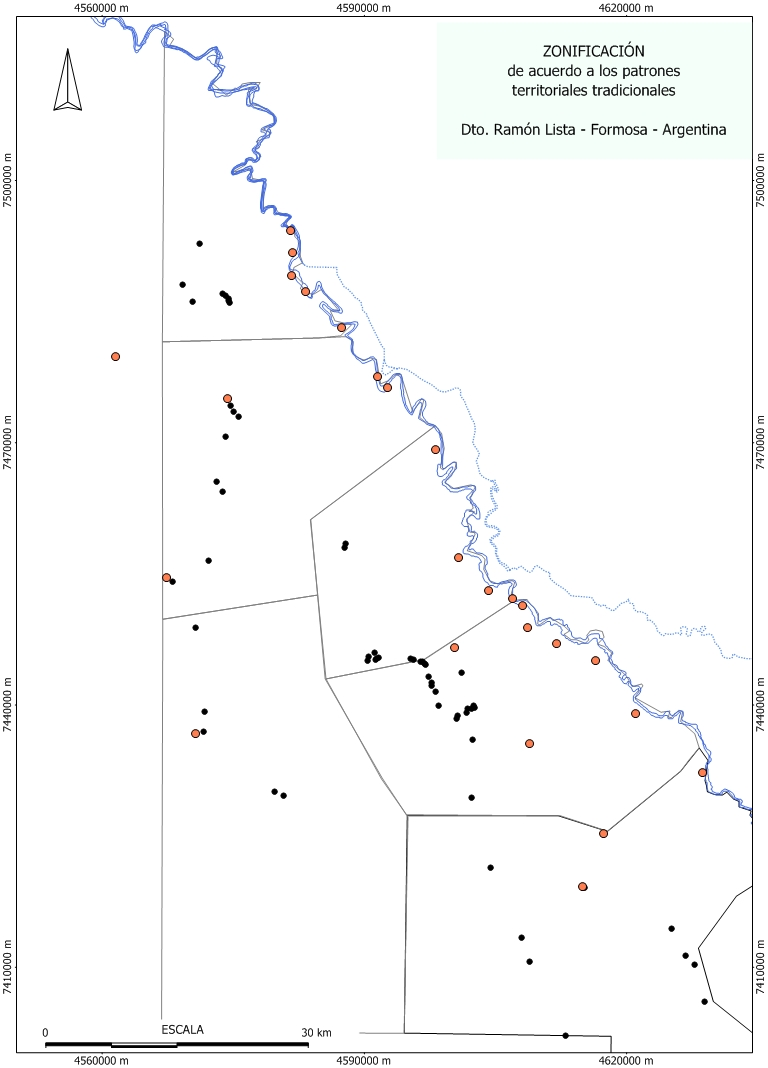 Objetivos del monitoreo participativo
Identificación de:
Aspectos estructurales del paisaje

    Criticidades naturales de la cuenca

    Cambios que se producen de una inundación a otra
Los paradigmas de la participación
La participación ingenua

  La participación como consulta

  La participación con mirada académica (investigación participativa, planificación participativa, etc)‏



  La participación como acompañamiento
PARTICIPADOR - PARTICIPANTE
PARIDAD como ruptura dialéctica
Precondiciones para la participación
Altos niveles de confianza y conocimiento mutuo entre la población local y el equipo técnico. Esta confianza es posible a partir de varios hechos constatables:
  largo tiempo viviendo en el seno de las comunidades indígenas o en relación a ellas,
  una visible adecuación a sus sistemas de valores y de interpretación de la realidad
  un compromiso evidente con los intereses de la comunidad, subsumiendo la motivación de nuestra presencia allí, a dichos intereses.

    Capacidad técnica para saber interpretar en las demandas de la gente, comprendiendo los intereses reales que se quieren manifestar
La posibilidad de participación se nutre del sentido común
El sentido común, es común, en tanto todos los que participan conocen los componentes culturales que integran el sistema, identifican su estructura y  forman parte de sus funciones
El sentido común resulta de un aprendizaje por la convivencia compartiendo el modelo ideológico que estructura la cultura
El mapeo comunitario
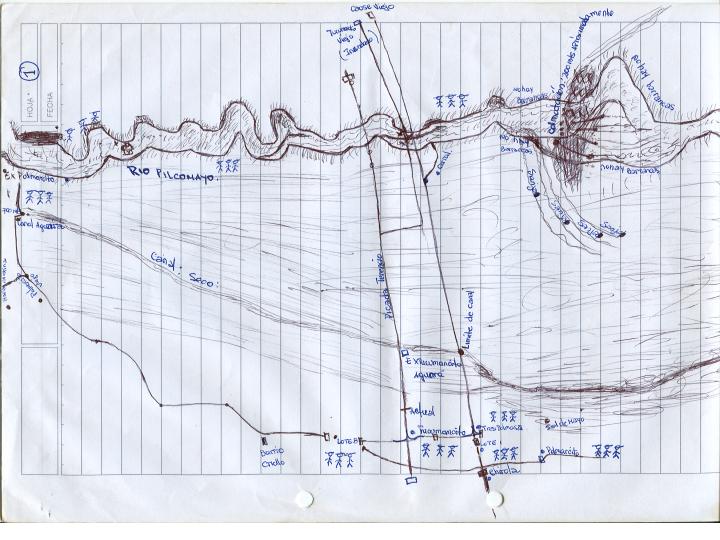 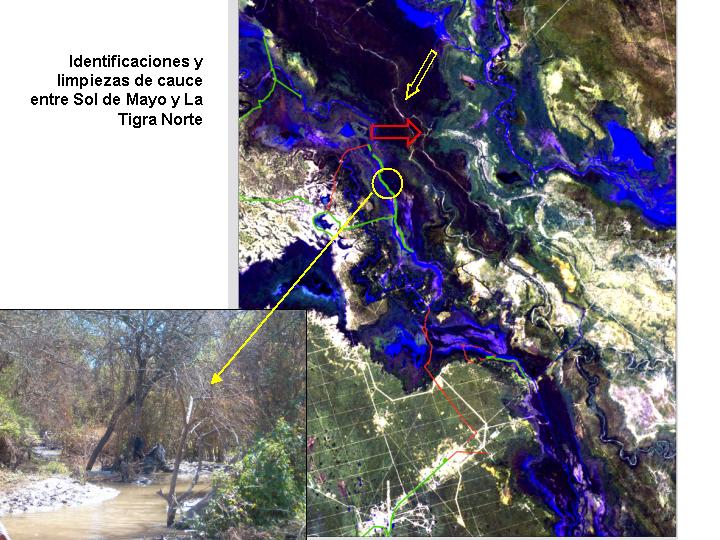 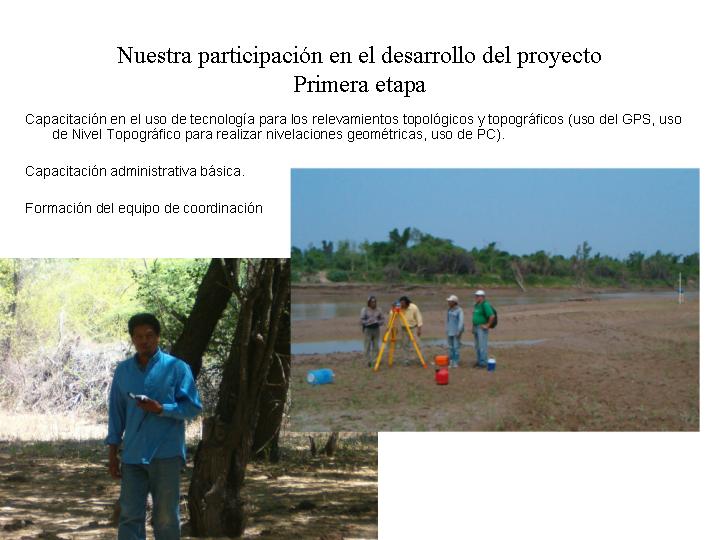 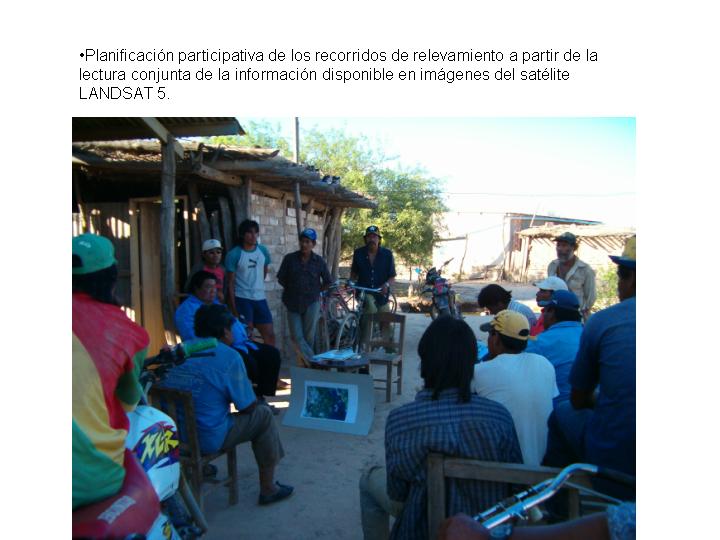 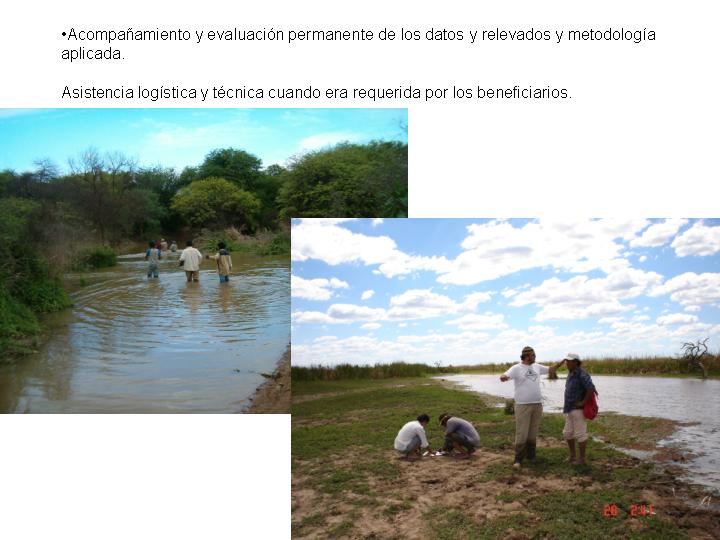 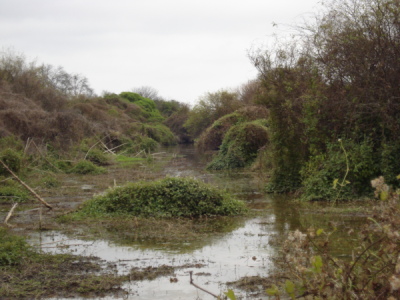 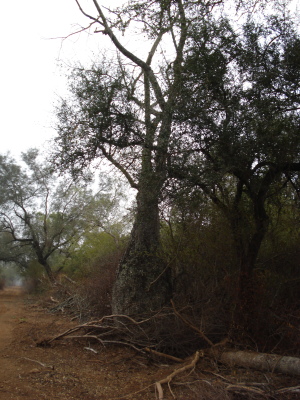 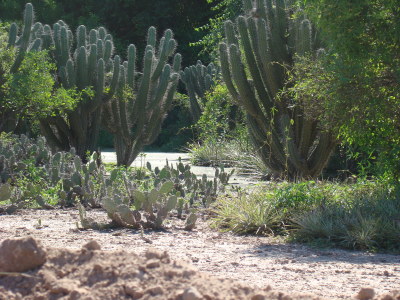 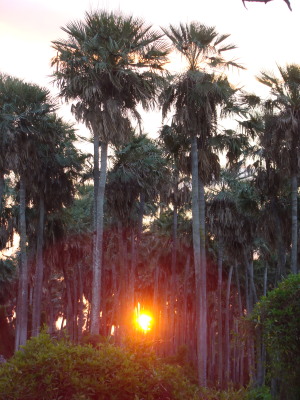 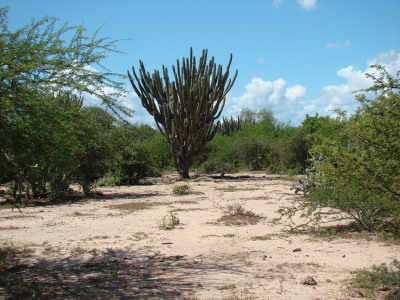 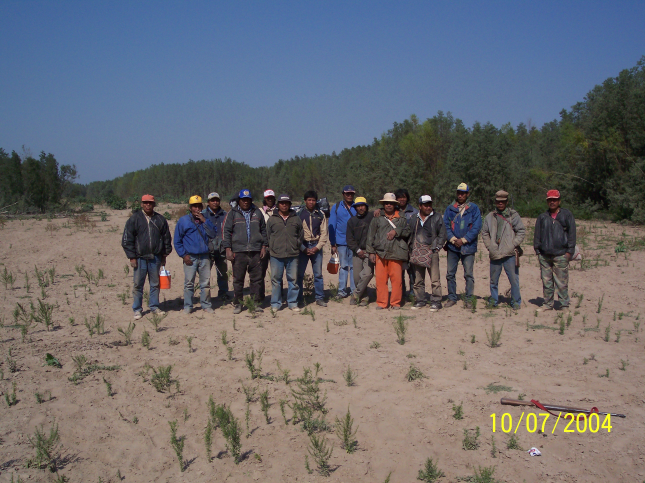 El monitoreo participativo
Un equipo permanente de relevamiento, identificación e interpretación de los cambios y criticidades en el territorio.


El compromiso de la comunidad que ve en este relevamiento permanente una herramienta necesaria para garantizar su seguridad en el territorio.


La tecnología adecuada para ordenar, sistematizar, representar y compartir los datos elaborados.
Precondiciones tecnológicas
Acceso a tecnología GPS de bajo costo, para su uso difundido entre la población local

   Acceso a tecnología de fotografía digital a bajo costo, para su uso por parte de la población local

   Posibilidad de capacitación en el uso de GPS y de otras herramientas informáticas

   Libre acceso a bancos de imágenes satelitales que permitan el análisis ambiental general de los patrones de paisaje por teledetección:
			LANDSAT
			CBERS

   Existencia de una amplia red de puntos en el terreno georreferenciados que permitan la corrección de las imágenes para su procesamiento posterior

   Acceso libre a software para el procesamiento de los datos geográficos
			Spring (Windows y Linux)‏
			Grass (Linux)‏
			UDIG (Windows y Linux)‏
			GVSIG (Windows y Linux)‏
			Fgis (datos vectoriales) (Windows)‏
Definición de los indicadores de monitoreo
la identificación previa de los patrones de paisaje y sus cambios debidos a los fenómenos hídricos y ecosistémicos (aspectos físicos tangibles en el terreno)‏


las inquietudes, preocupaciones , percepciones y representaciones de la gente que habita el territorio


las acciones de otros actores ajenos al territorio o presentes pero con intereses externos.
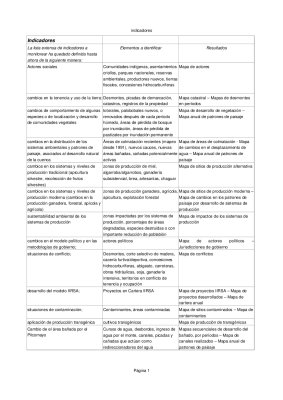 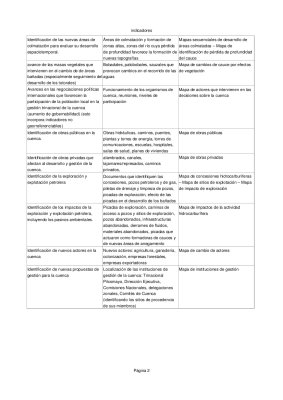 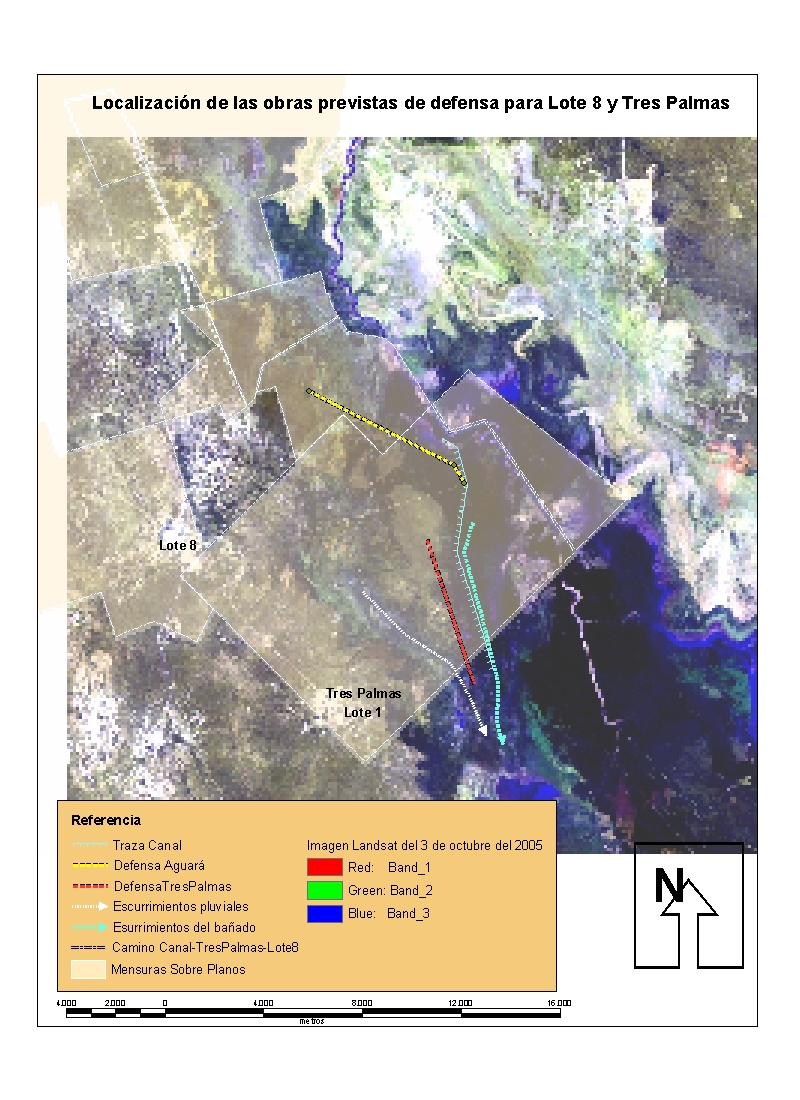 Aporte tecnológico al monitoreo
Aportes mediante la teledetección
Identificar los componentes de las imágenes que definen patrones de paisaje

Identificar diacrónicamente los cambios en dichos patrones

Relacionar los cambios en los patrones de paisaje con sus posibles causas visibles en las imágenes

Acompañar y orientar en los casos en que fuera necesario, la identificación de los sitios más críticos en el relevamiento sobre la costa del río y los humedales adyacentes.
Aportes en la capacitación
Aportes en la sistematización de la información
Desarrollo de bases de datos Postgre-GIS
Desarrollo de capas para el servicio de mapas web (WMS)‏
Aportes en el desarrollo de sistemas para compartir los datos
Desarrollo de un servidor WEB de mapas

Desarrollo de un esquema de trabajo que permita compartir los datos mediante la participación en las Infraestructuras de Datos Espaciales (IDE) existentes o a crearse
La apropiación de los sistemas de representación geográfica
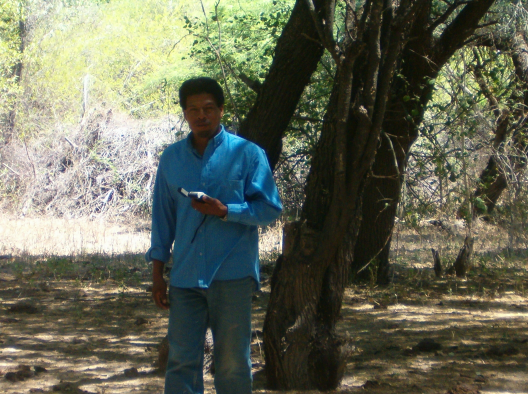 Uso del GPS

Registro fotográfico

Memoria
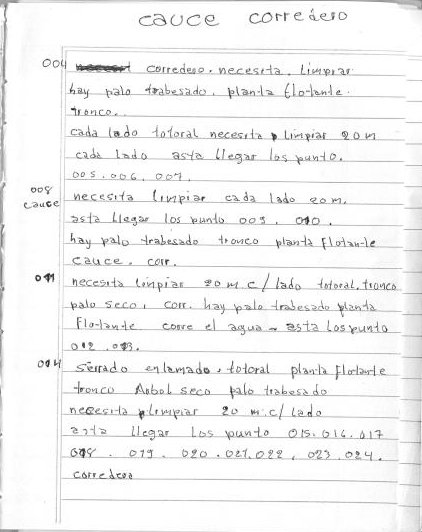 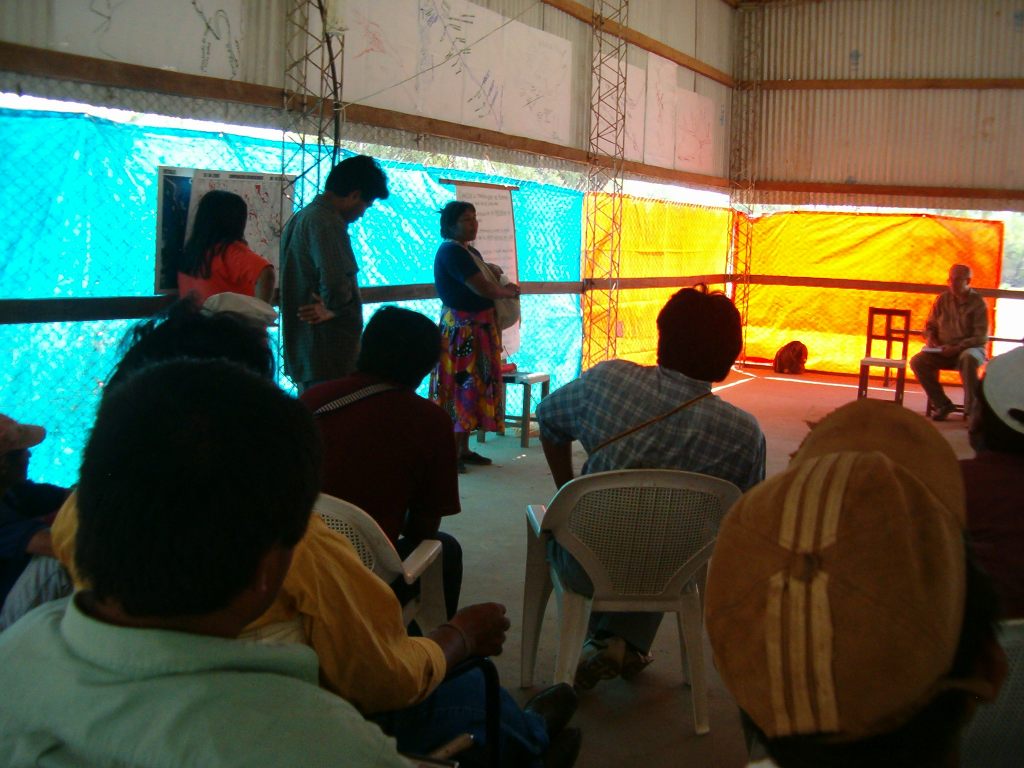 Las miradas del paisaje
Dimensión horizontal
Desde la experiencia cotidiana
permite  
		constatarla existencia de estructuras de paisaje
		identificar sus funciones
		identificar sus cambios

Dimensión vertical
La mirada “desde arriba”
permite 
		identificar las estructuras del paisaje
		identificar sus cambios en el tiempo
Desarrollo del monitoreo 
como actividad permanente
Algunas conclusiones de nuestra experiencia
Los cambios en los patrones de paisaje, son debidos a los procesos de colmatación, pérdida de cauce y bañado de áreas secas boscosas.


Muchos de estos cambios son previsibles, ya que la población local conoce el comportamiento del agua y su evolución de un año al otro.


Muchos de los problemas detectados se deben a que hasta ahora no hubo trabajos permanentes de identificaciones de la evolución d elos patrones de paisaje, lo cual derivó en pocos años a la pérdida del cauce, desbordes y formación de nuevos bañados, destrucción de infraestructuras y medios de producción, riesgos incrementales sobre la población, sus bienes y sus sistemas productivos (cambios significativos en los patrones de paisaje).
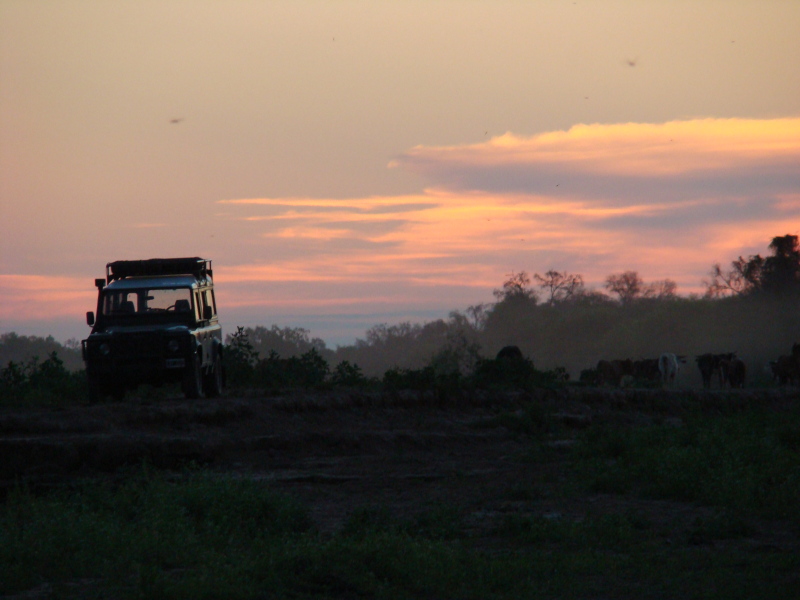